Diz ortezlerinde ölçü alma, model işleme
Prof. Dr Serap Alsancak
Doç.Dr.Senem Güner
Öğr. Gör.Enver Güven
Öğr. Gör. Ali Koray Özgün
Asist. Yunis Akkuş
Hasta değerlendirilmesi
NEH
Diz Stabilitesi
Diz Kas ve Ligament Testleri
Gözlemsel Yürüyüş analizi
İşaretlemeler
Lateral ve Medial Malleol
Fibula Başı
Patellar tendon
Patella
Medial Tibial Plato
1.MT Başı
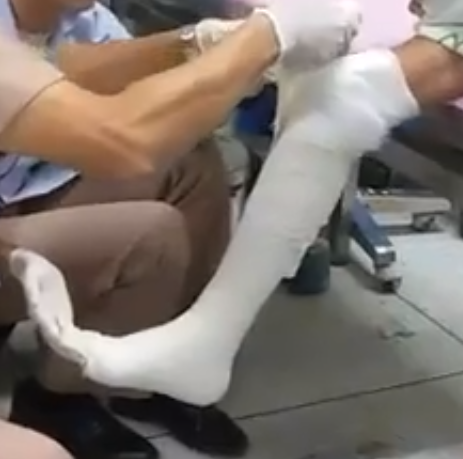 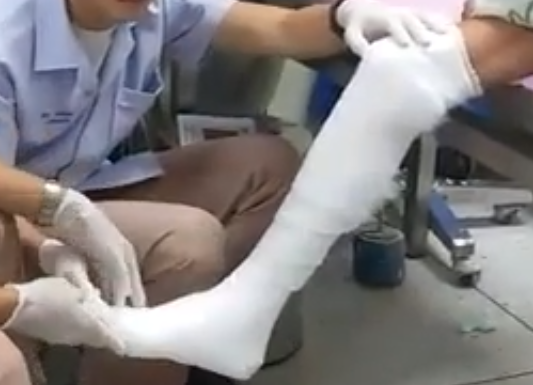 Ortez Tasarımı ve Alçı Ölçü Alma
KAFO positive model and rectification
Ölçülerin kontrolü
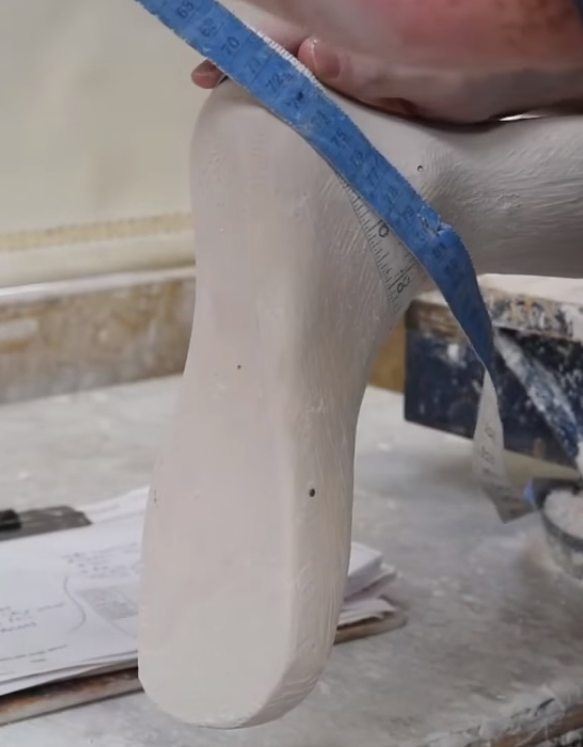